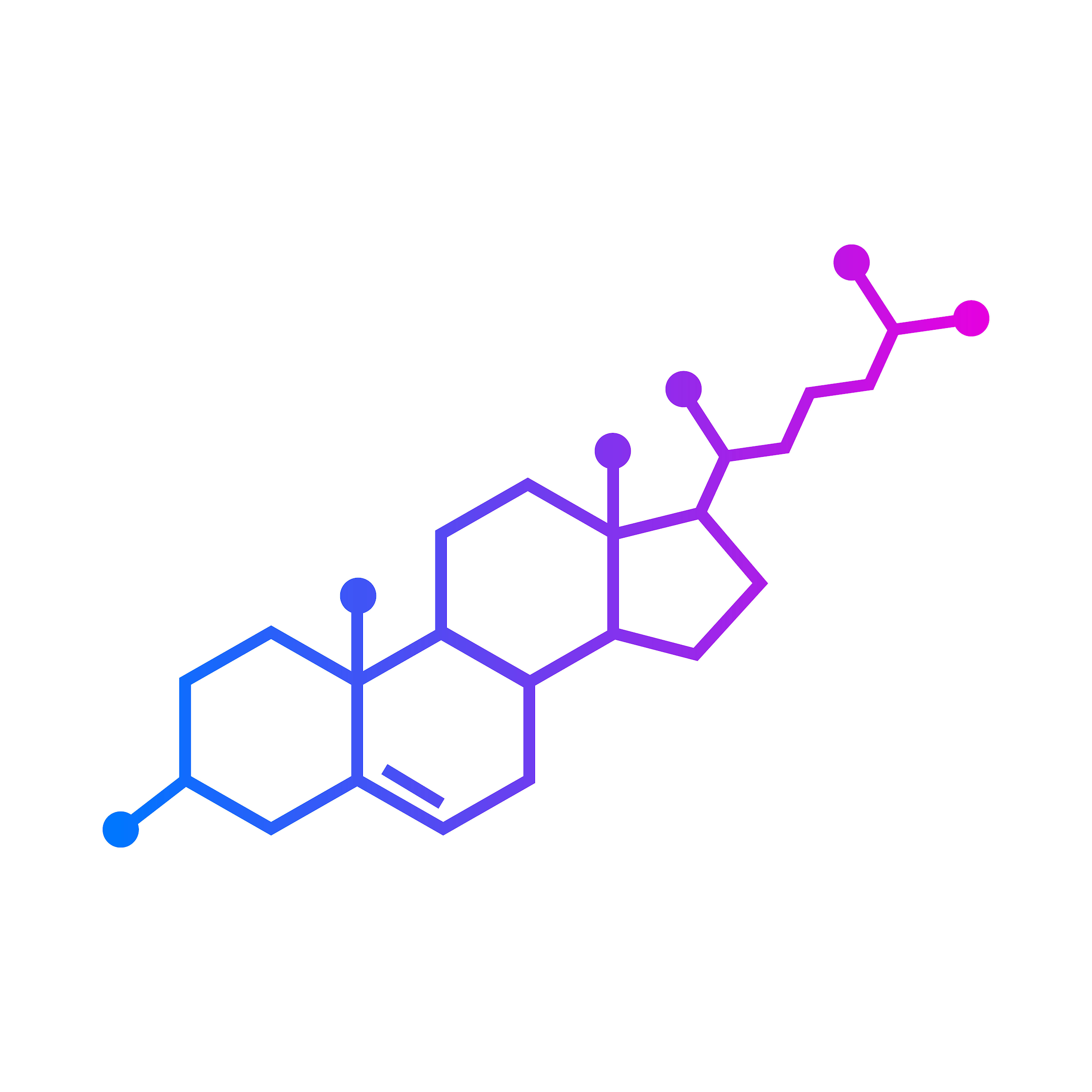 LesteroLight
Alia Nasrallah, Kushal Sreenuprasad, Rayan Albokhari
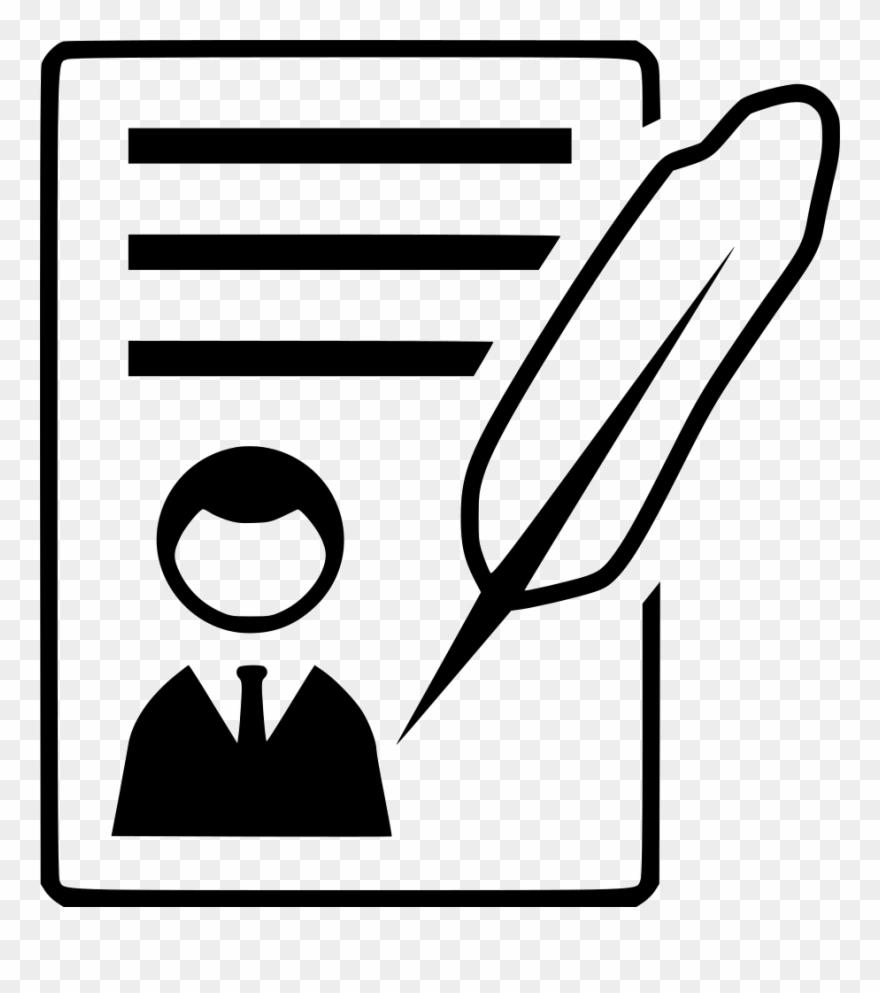 Biography
Alia:
B.Sc., ECE, George Washington University, 2012
M.Sc., ECE, Johns Hopkins University, 2016
Ph.D., ECE, Johns Hopkins University, 2019-present
Kushal:
B.E., BME, Ramaiah Institute of Technology, India, 2019
M.Sc., BME, Johns Hopkins University, 2019-present
Rayan:
B.Sc., BME, Wentworth Institute of Technology, 2017
M.Sc., BME, Johns Hopkins University, 2019-present
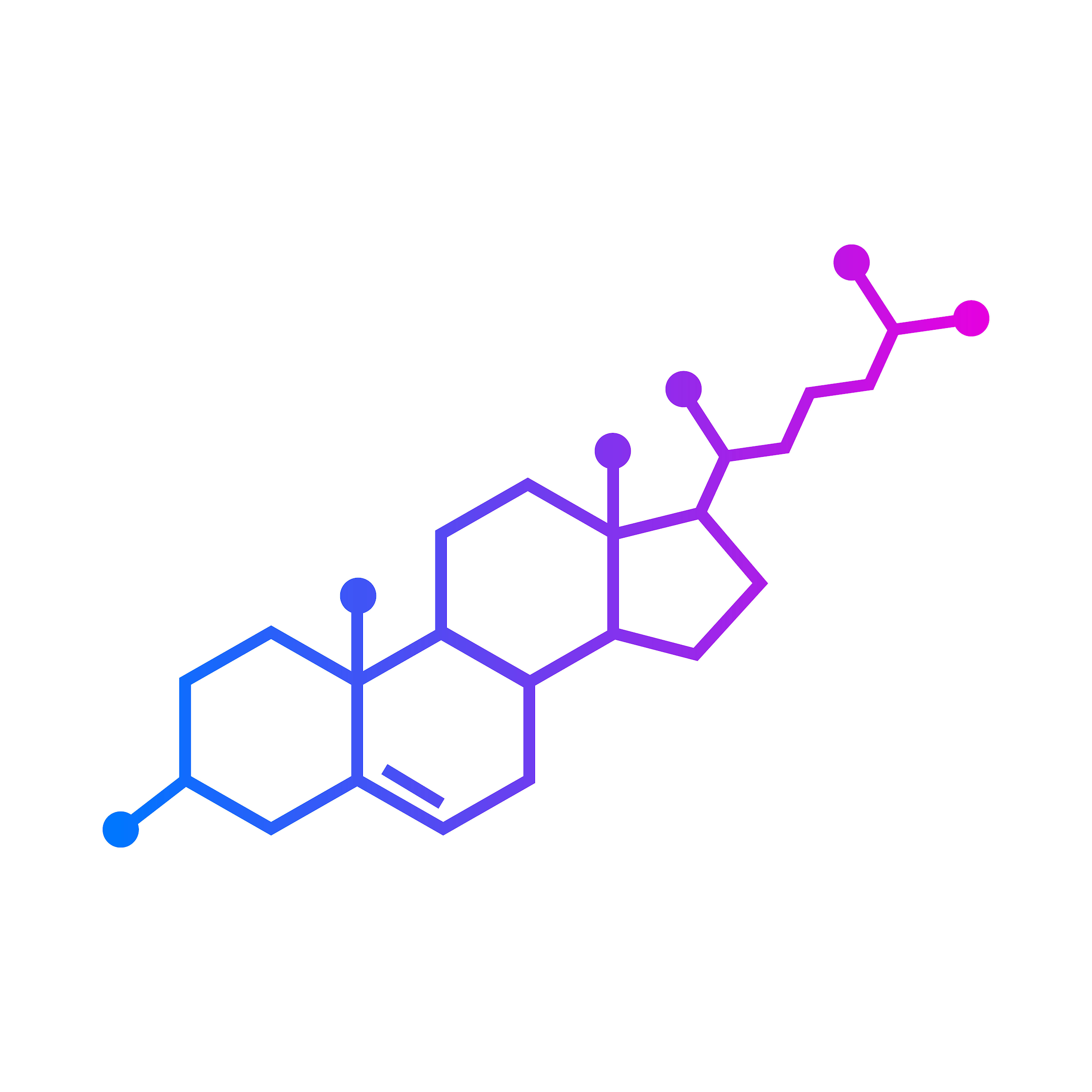 Have you or someone you know been diagnosed with high Cholesterol?
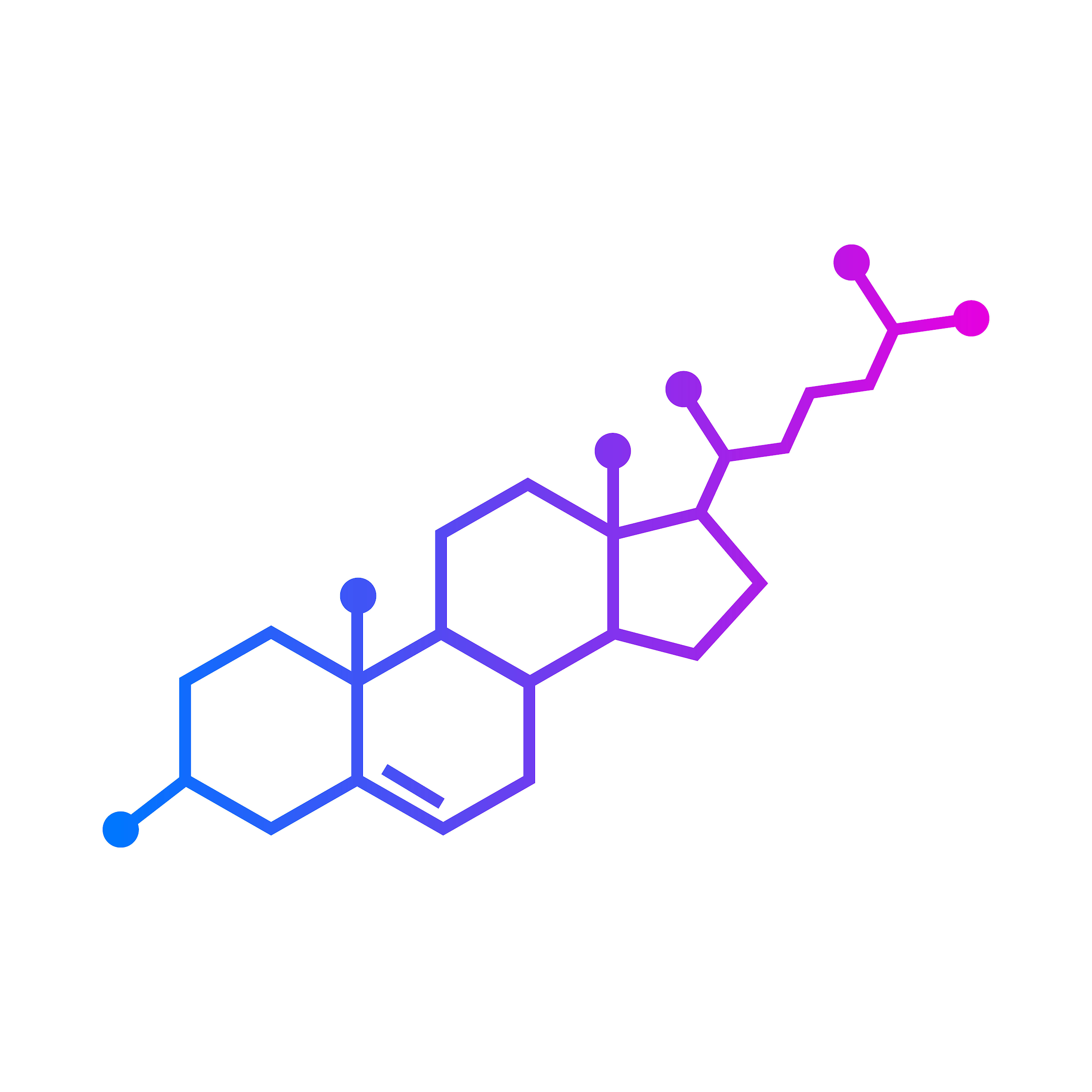 Leading Causes of Death Worldwide in 2016 
(in millions) 1
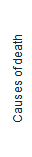 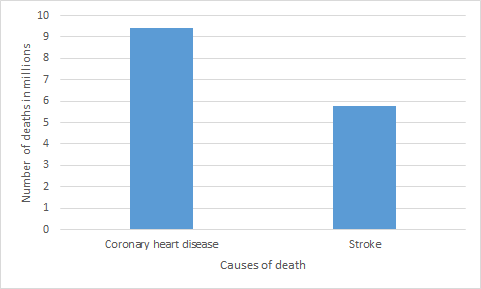 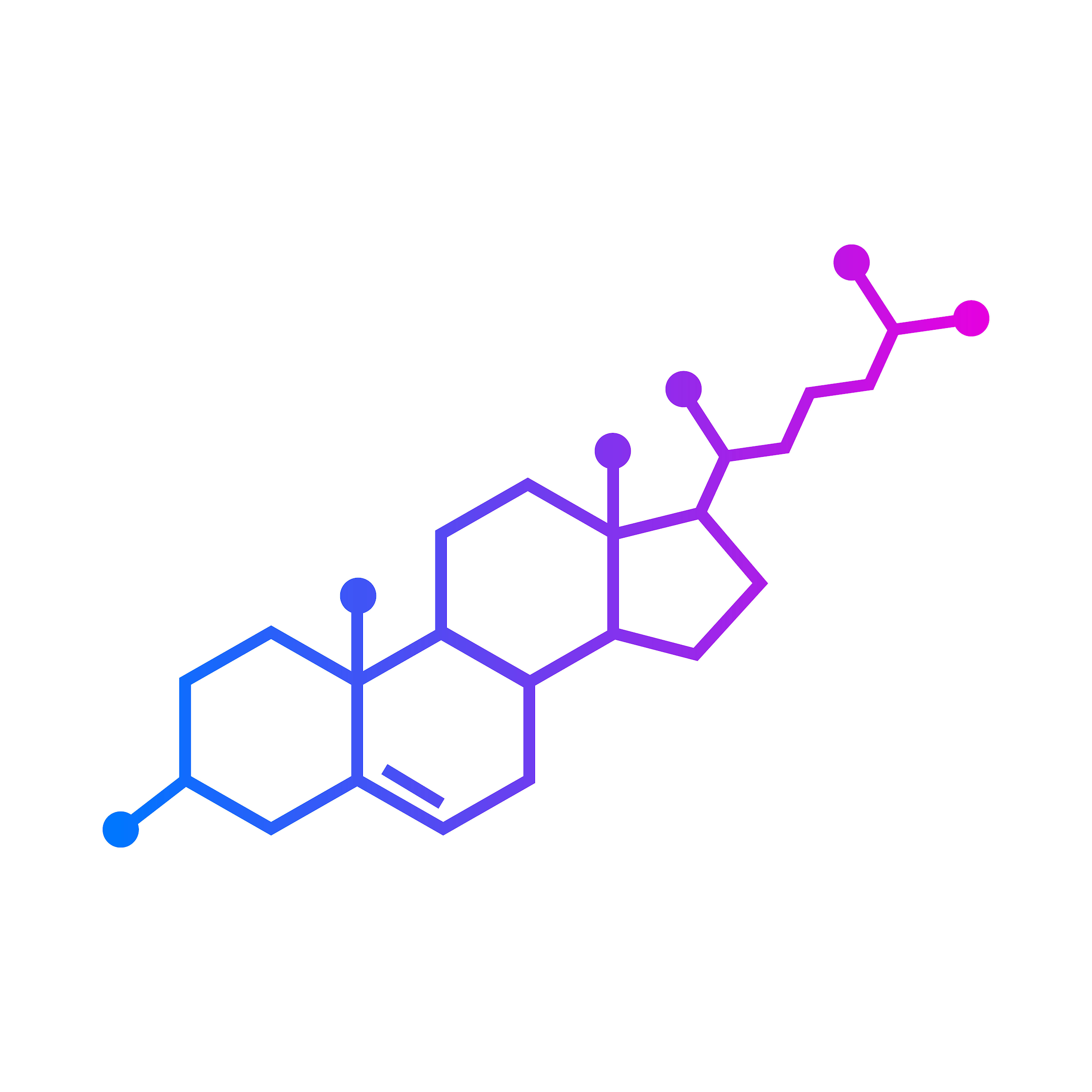 [Speaker Notes: Coronary heart disease (CAD) continues to be a leading cause of death worldwide and elevated cholesterol and triglycerides are among the important risk factors for this disease.
Patients are more aware of the fact that diet and exercise can alter blood levels of cholesterol as well as drug therapy.
Atherosclerosis is the major cause of CAD. It is characterized by a focal deposit of cholesterol and lipids, primarily within the intimal wall of the artery.]
Projected Total Costs of CVDs in U.S. from 2015 to 2035 
                                           (Billions USD) 2
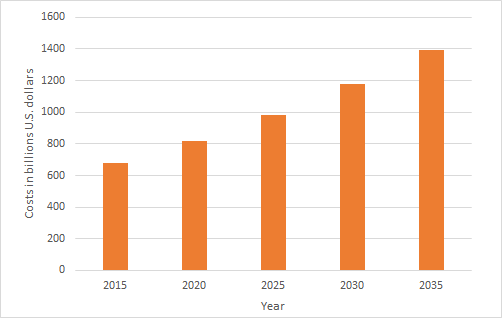 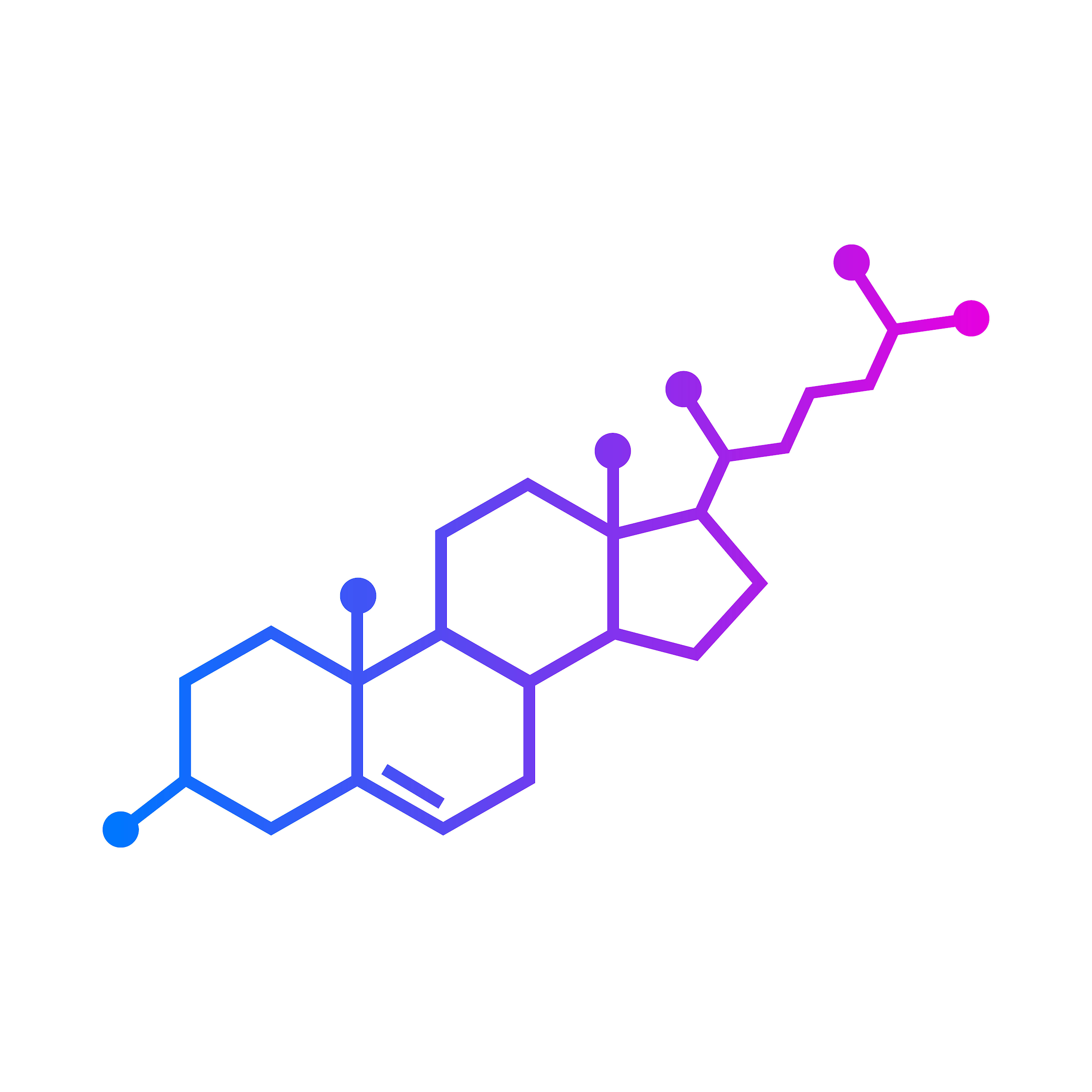 Total costs will add up to over 1 trillion USD
[Speaker Notes: This statistic shows the projected total cost of cardiovascular disease in the U.S. from 2015 to 2035, by disease type, in billion U.S. dollars. It was estimated that by the year 2035, high blood pressure would cost the United States around 220 billion dollars, while total costs from all cardiovascular diseases would add up to about 1.1 trillion dollars.]
Invasive and Minimally Invasive Cholesterol Test Devices
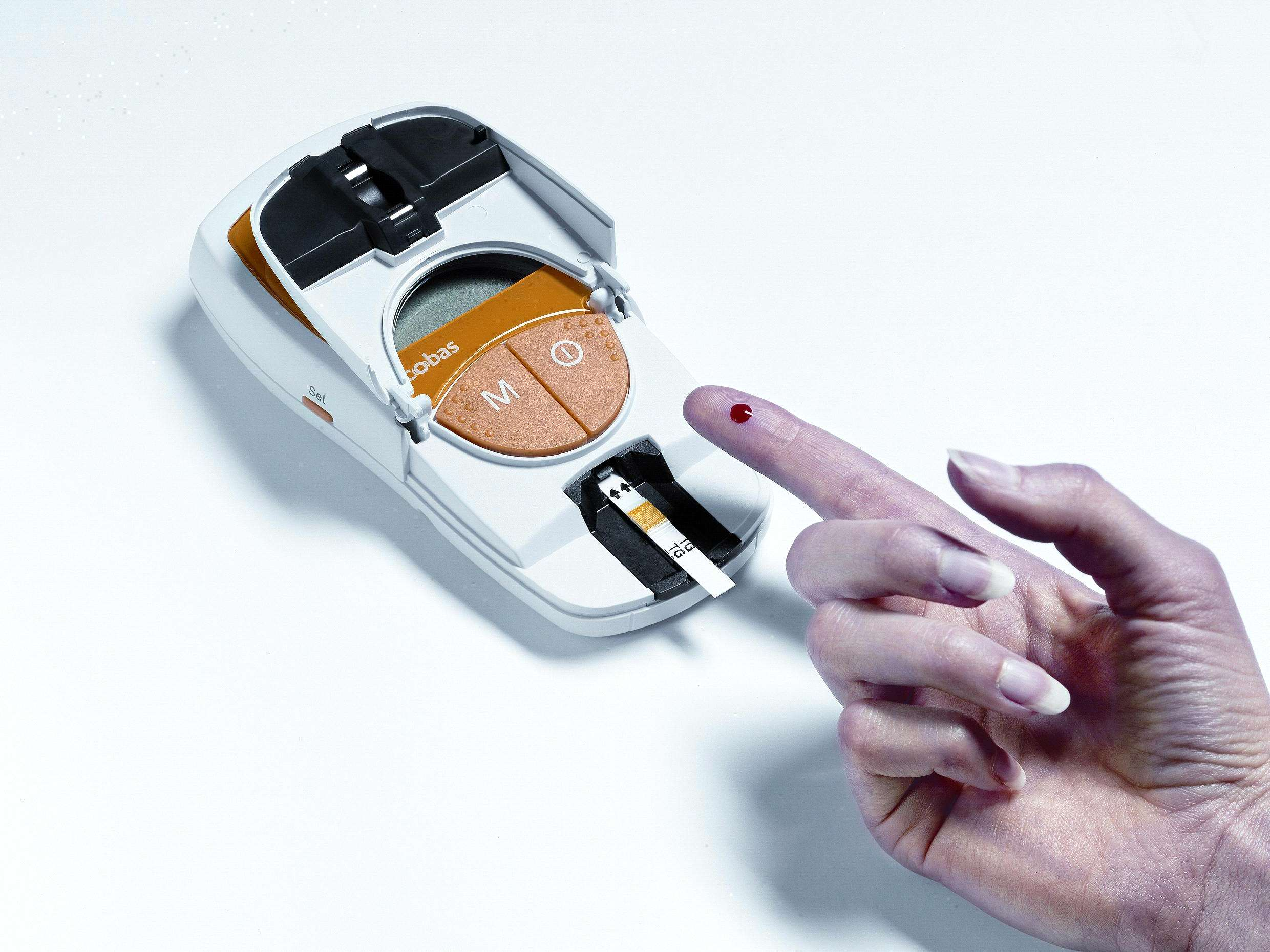 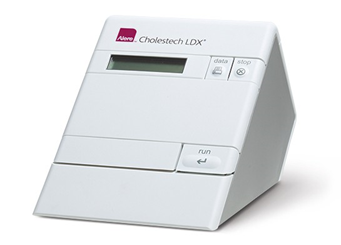 Accutrend Plus 4
Alere LDX Analyzer 3
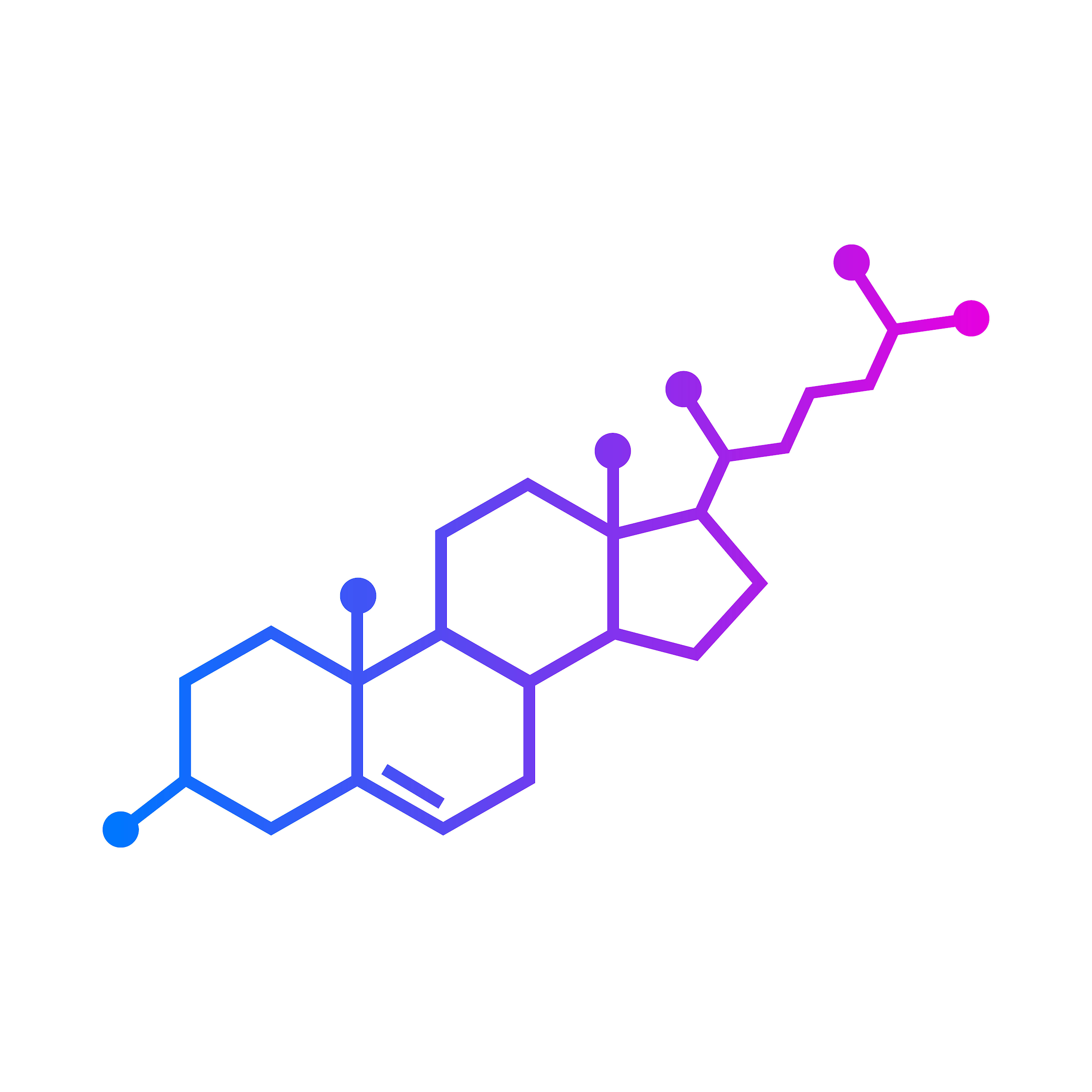 [Speaker Notes: Elevated cholesterol levels is an important risk factor for Cardiovascular diseases (CVDs). Therefore, there is a need to reliably monitor cholesterol levels on a regular basis. Typically, Point-of-Care (POC) cholesterol tests are conducted in an invasive and minimally invasive manner, requiring the use of needles to take the test. The problem is that patients are reluctant to prick their fingers for a test.]
Market Size: 2018-2023
Cholesterol Testing 5  
$2.5-$3.5 billion
$38 billion by 2023
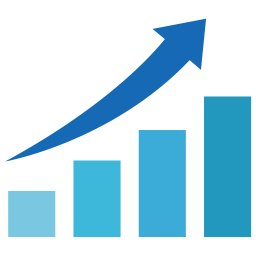 Needle-Free Devices 6
$3.0-$4.6 billion
Wearable Devices 7
$8.9-$29.9 billion
$14.4 billion in 2018
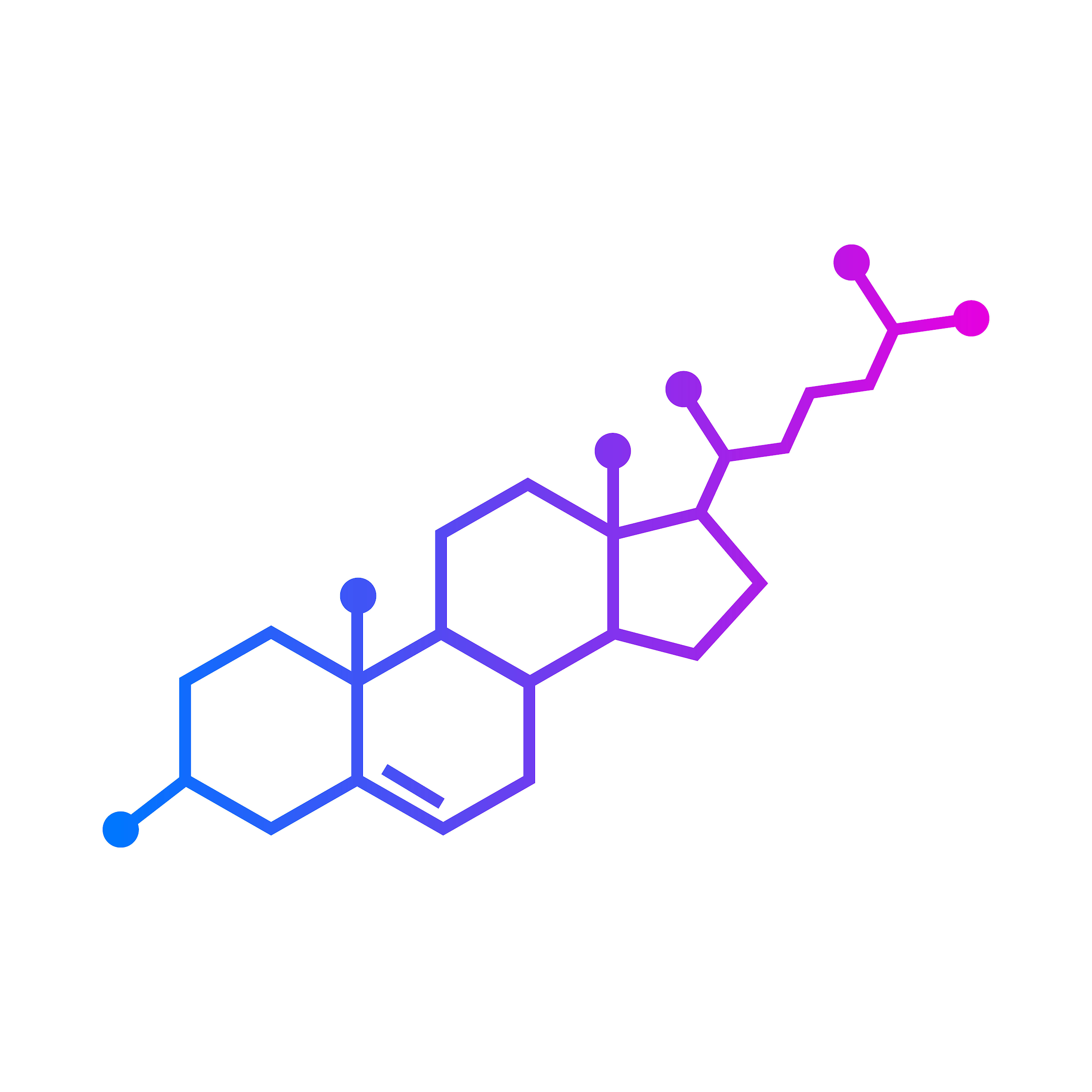 LesteroLight
Non-Invasive Cholesterol Monitoring Wearable Device
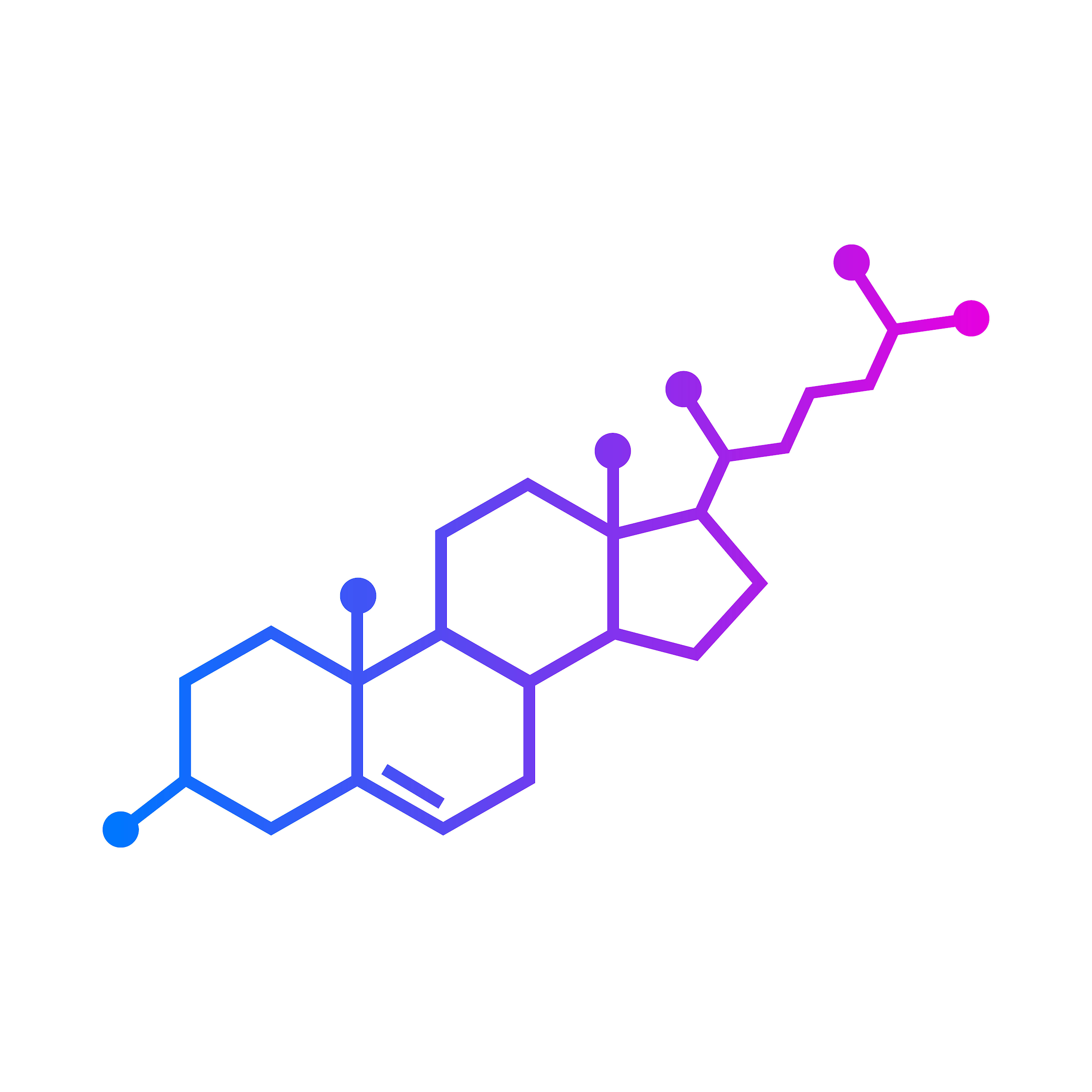 Our Device
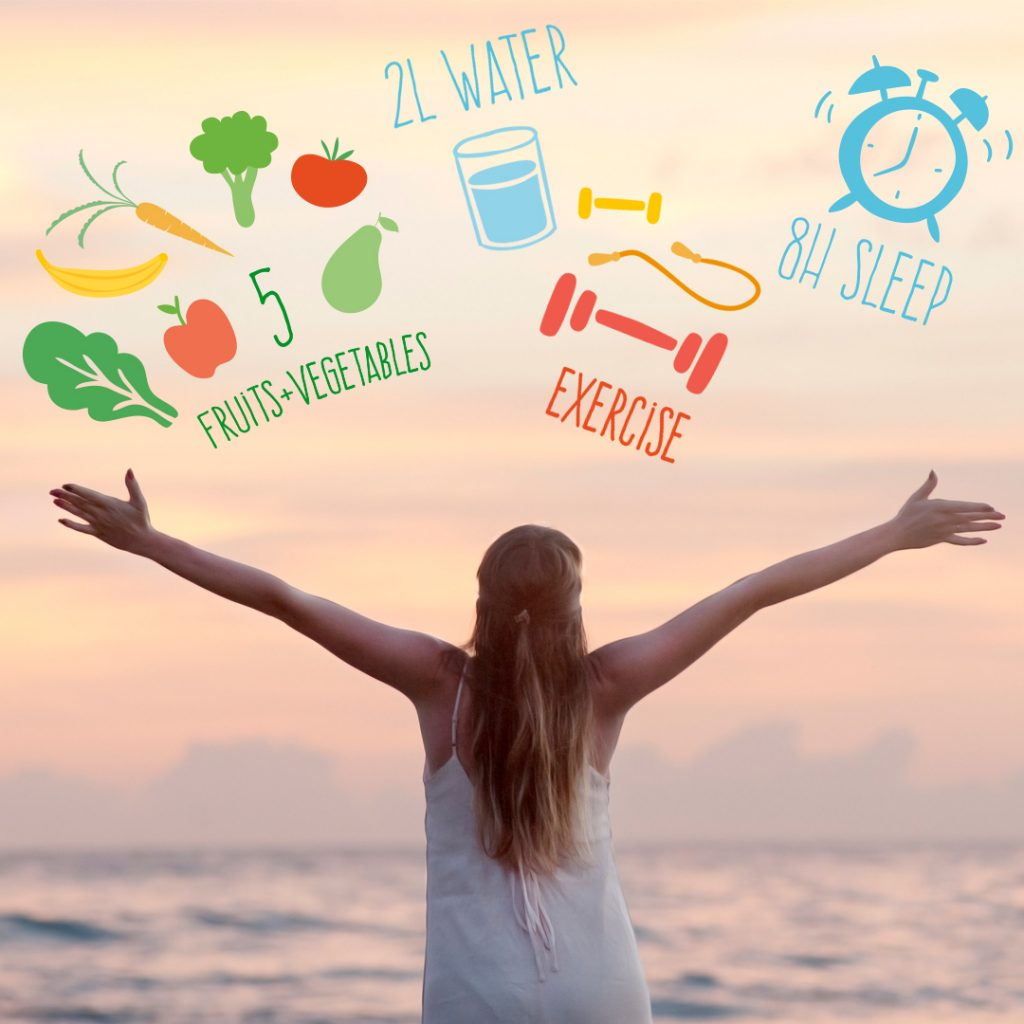 Preventative tool
User-friendly
Cost effective
Portable and with a sleek ergonomic design
8
Targeted Population
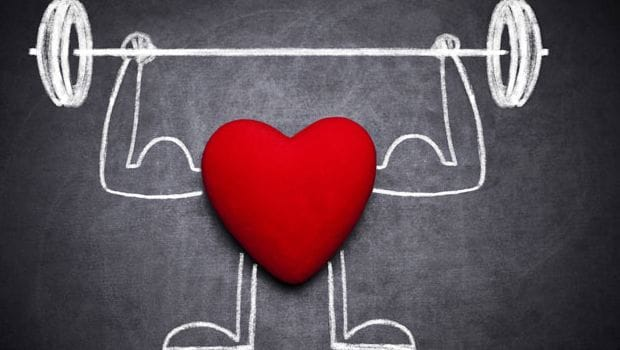 CVD patients
Individual with high risk of CVDs
Fitness enthusiasts
Clinical use
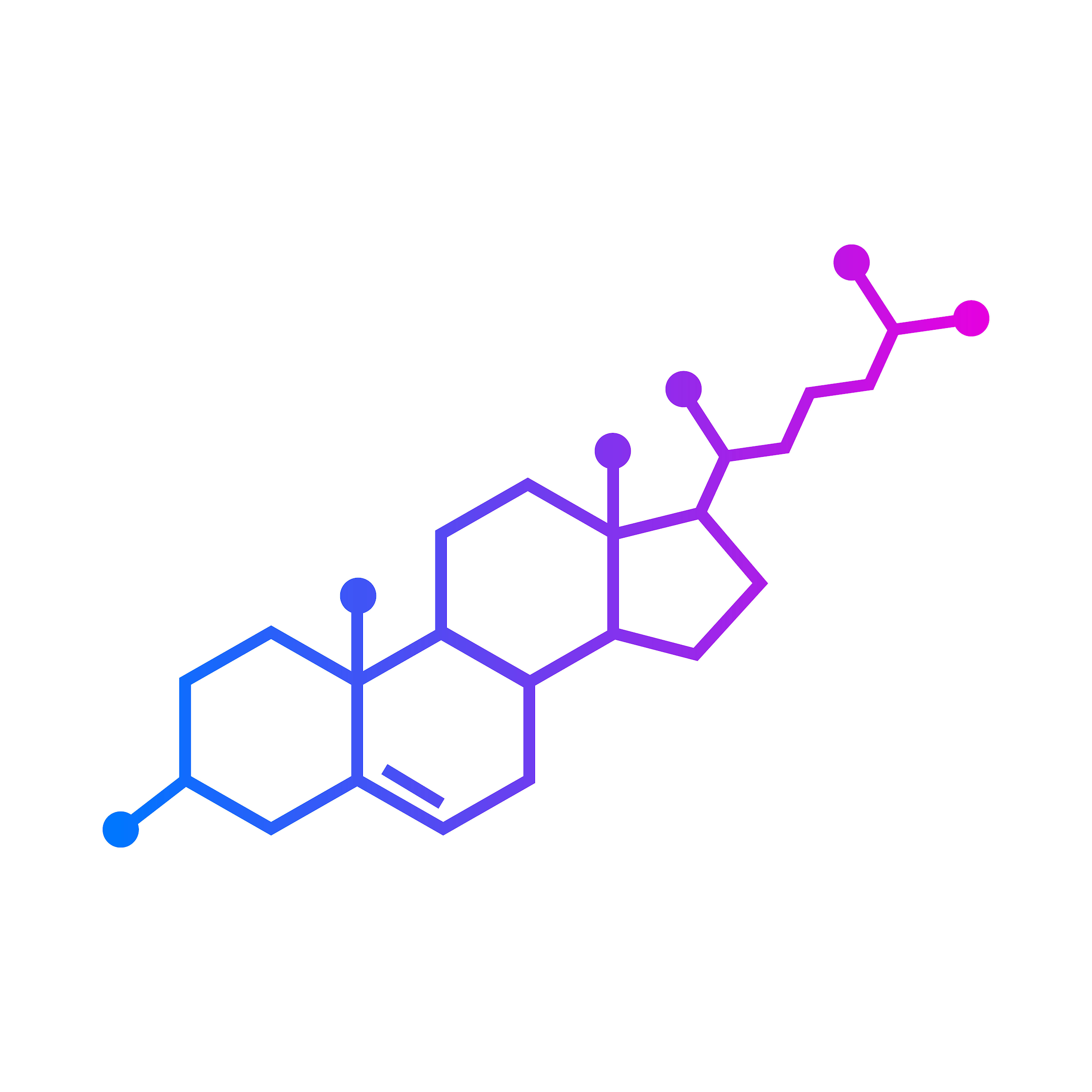 9
[Speaker Notes: CVDs patients.
Individual with high risk of CVDs.
Fitness enthusiasts
Clinical use]
Device Design
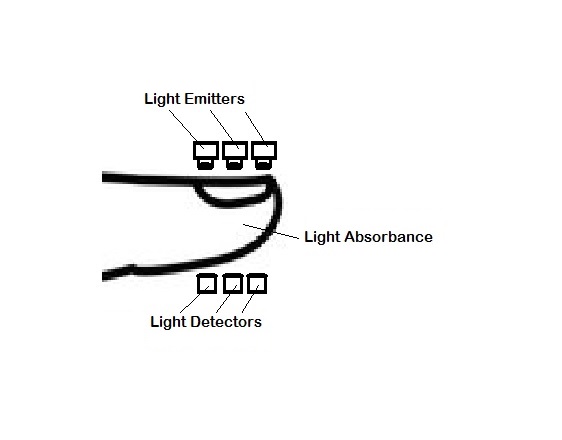 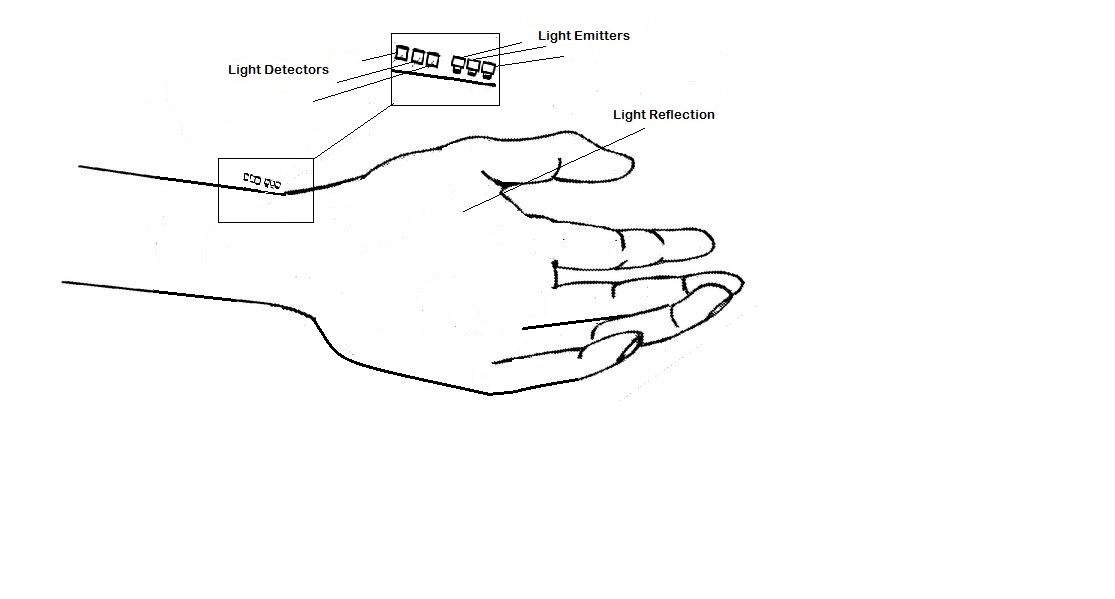 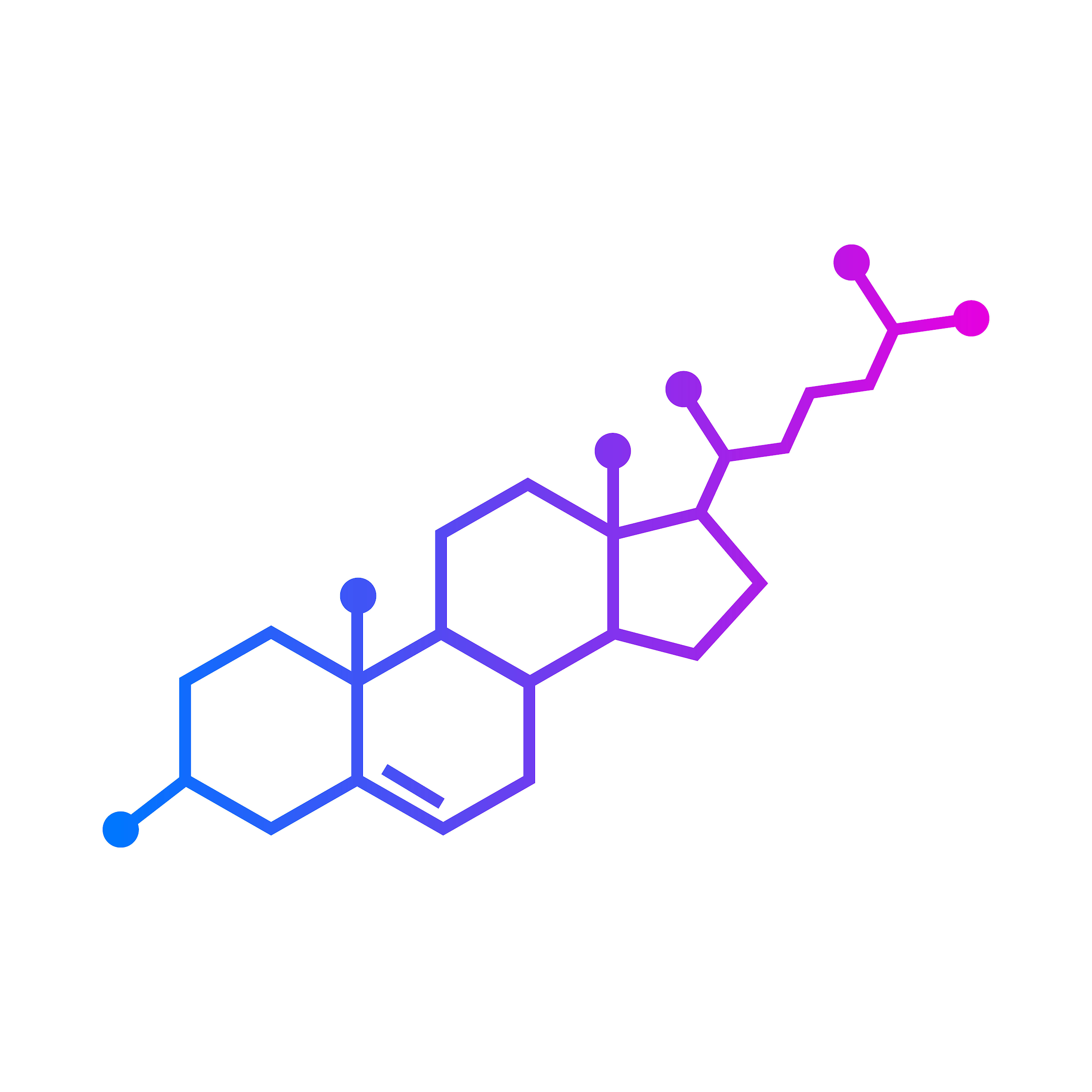 Current Setup and Progress
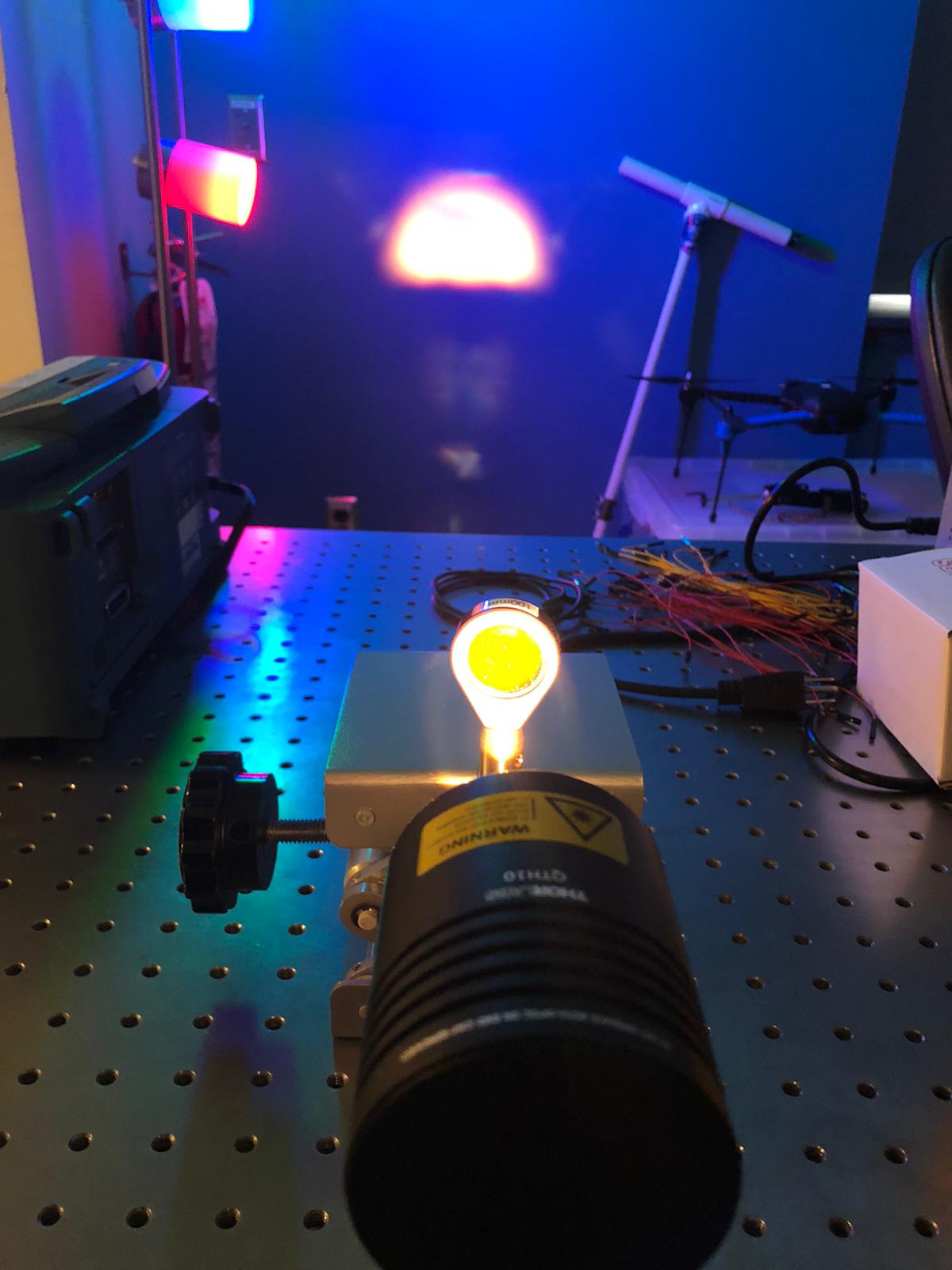 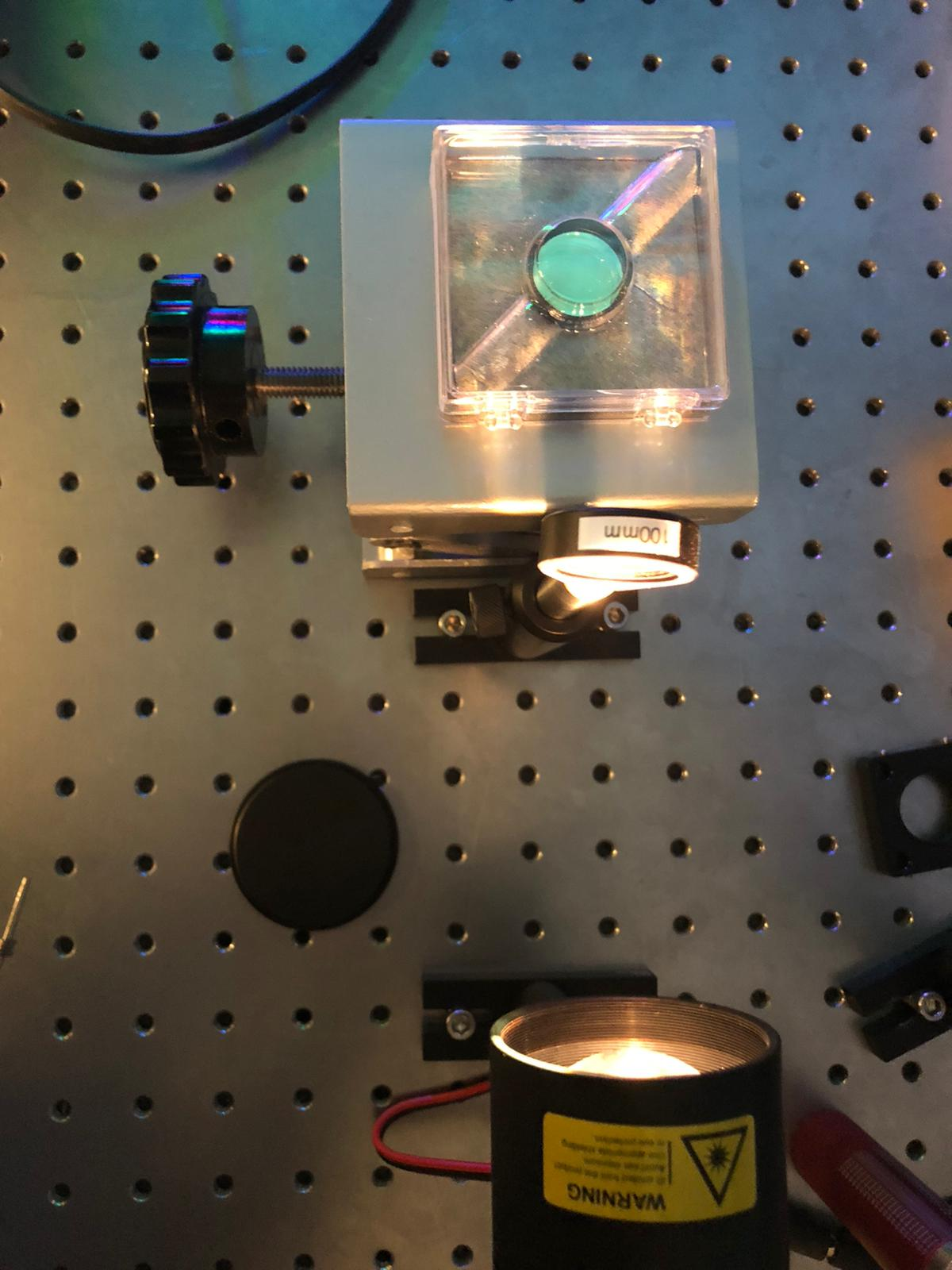 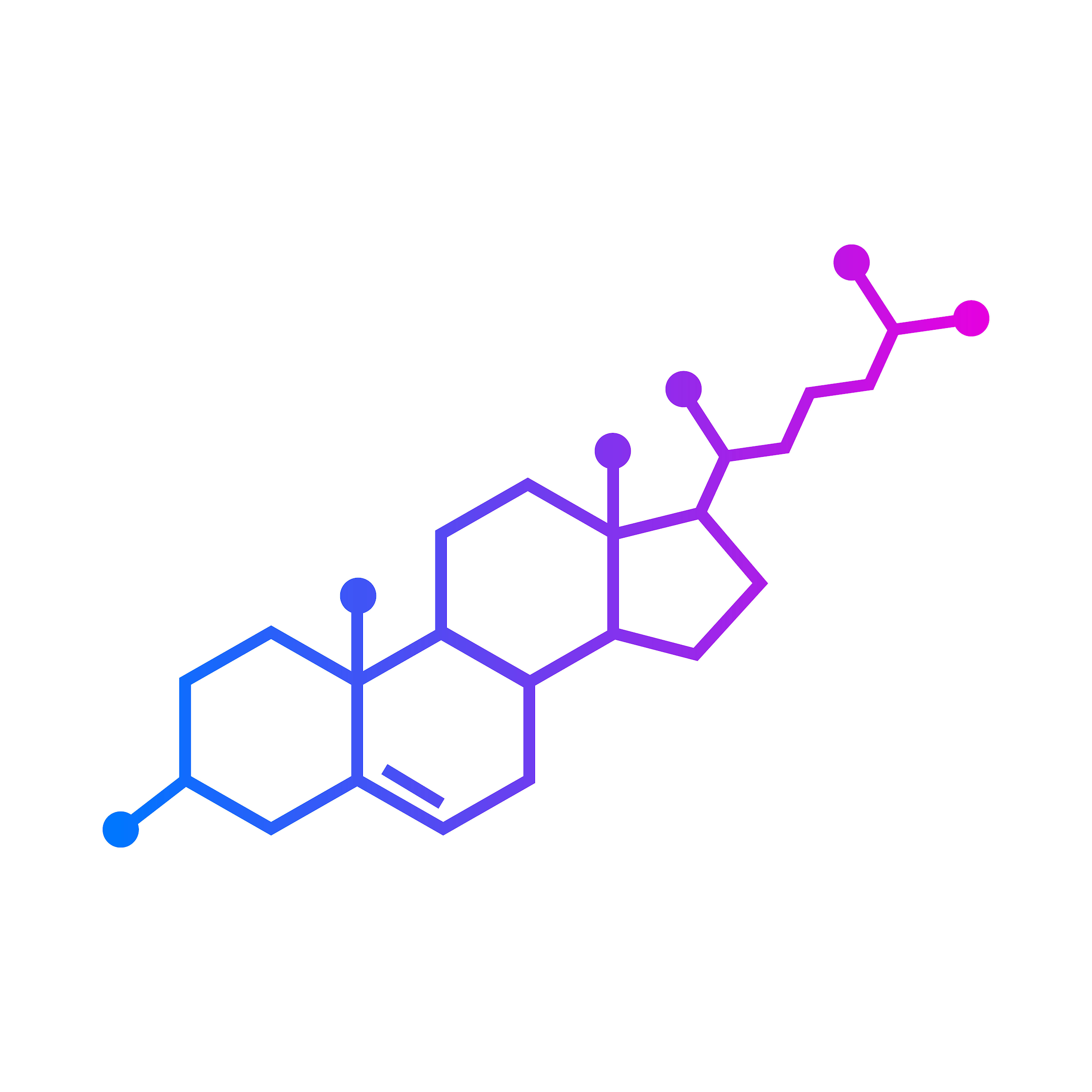 One Year Budget: $500,000
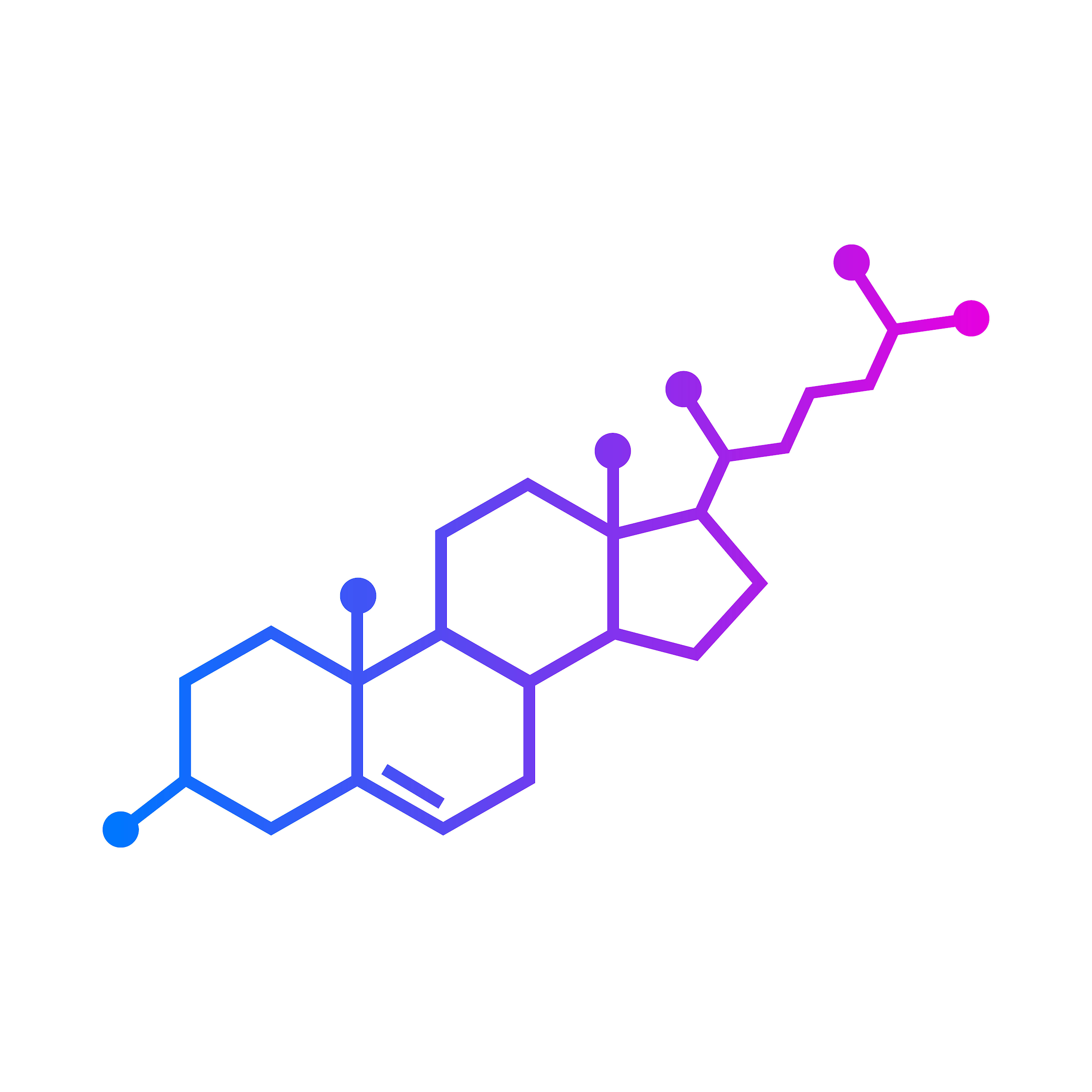 1st Round Fund Target: $1,000,000
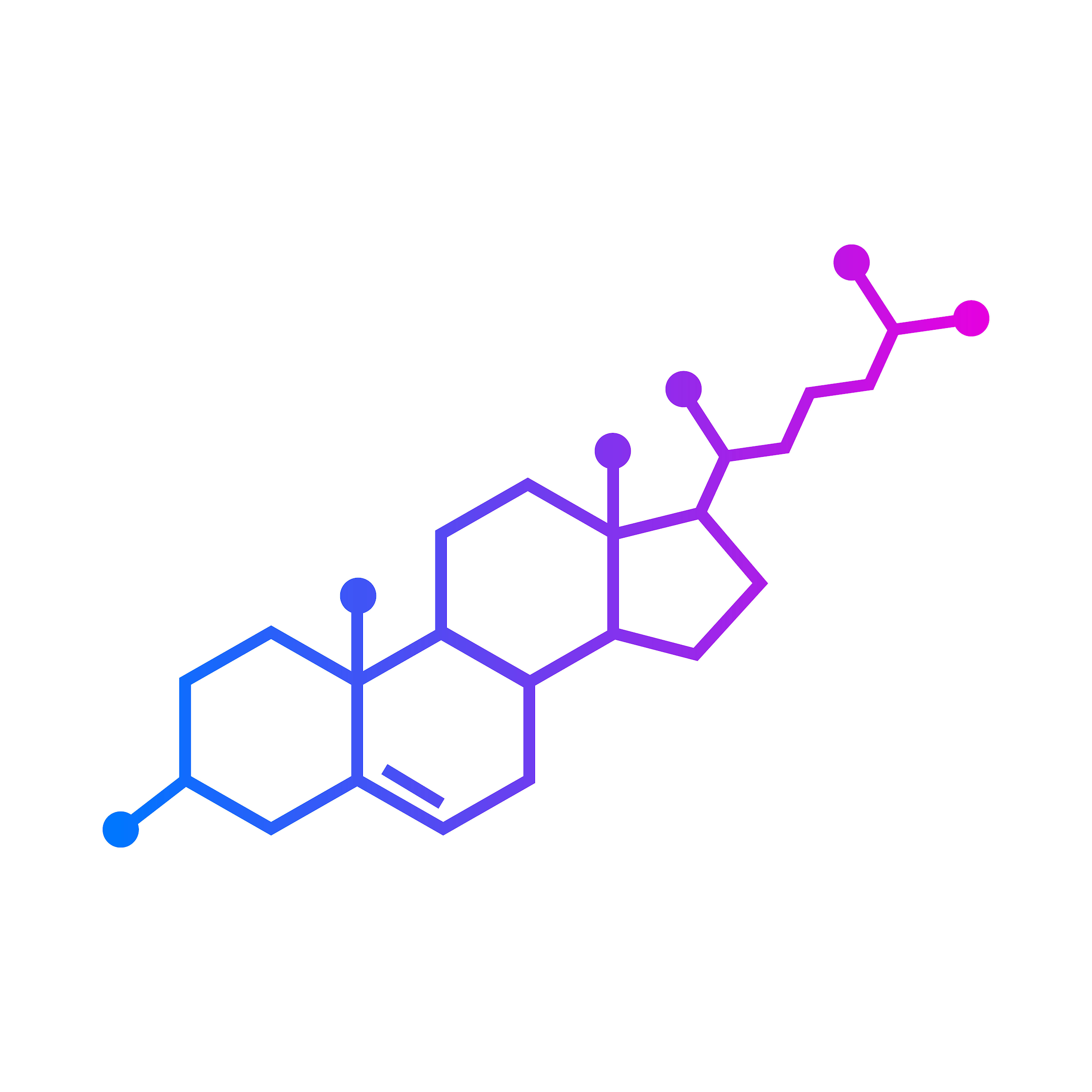 References
1https://www.statista.com/study/41355/cardiovascular-disease-in-the-us/

2https://www.statista.com/statistics/671590/cardiovascular-disease-cost-forecast-us-by-disease-type

3https://www.alere.com/en/home/product-details/cholestech-ldx-system.html

4 https://diagnostics.roche.com/us/en/products/systems/accutrend_plus-system.html

5https://www.statista.com/statistics/726084/us-point-of-care-diagnostics-and-testing-market-size/
6 https://www.bccresearch.com/market-research/healthcare/needle-free-devices.html
7https://www-bccresearch-com.proxy1.library.jhu.edu/market-research/healthcare/wearable-medical-devices.html
8https://healthplanethub.com/wp-content/uploads/2019/10/20191010_145845.jpg
9https://i.ndtvimg.com/i/2017-07/heart_650x400_81501491246.jpg
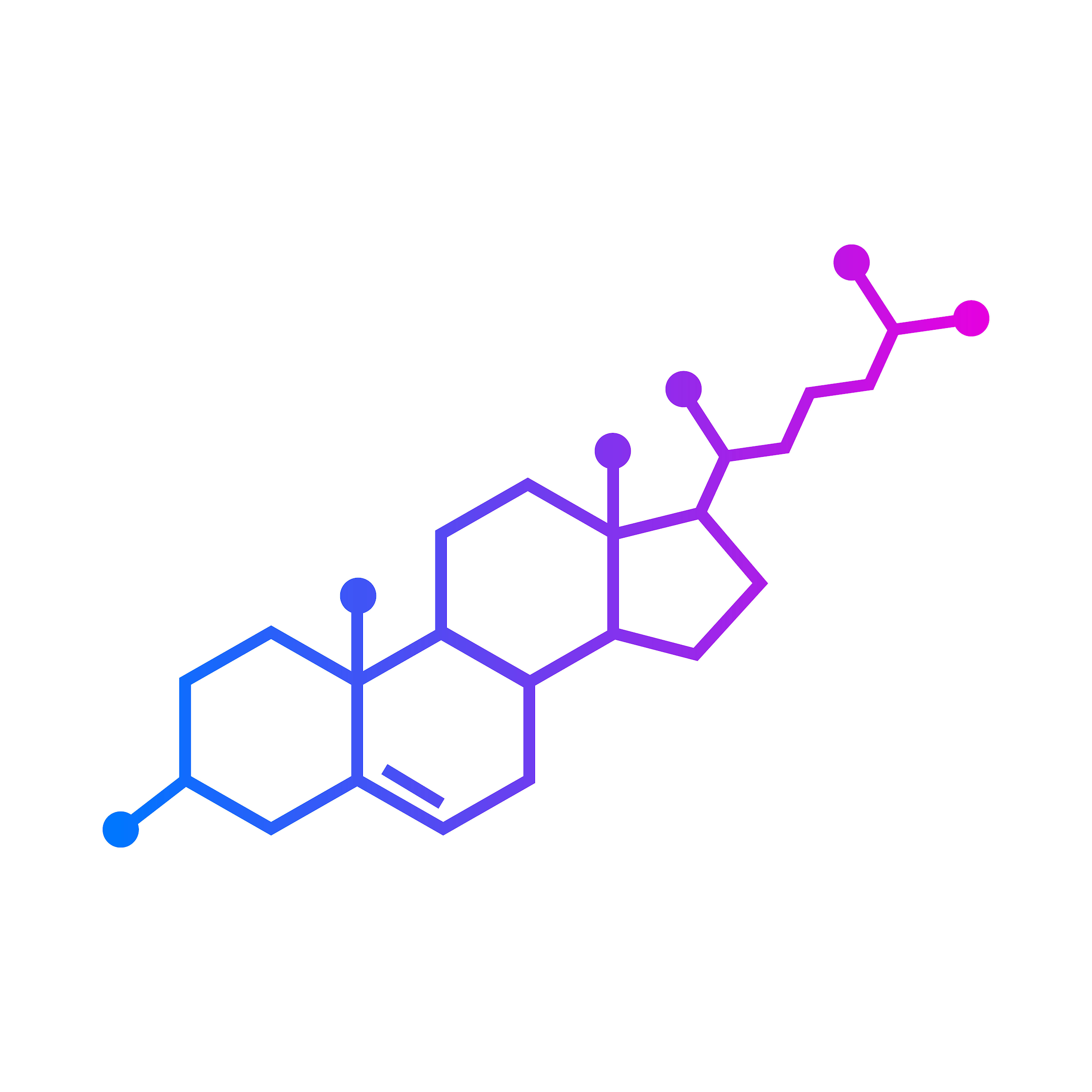